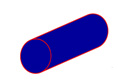 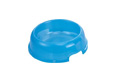 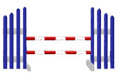 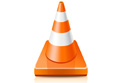 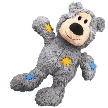 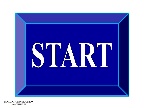 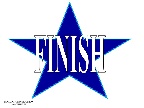 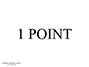 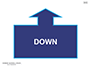 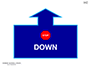 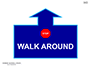 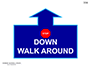 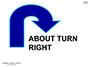 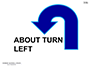 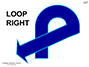 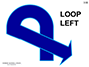 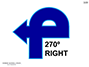 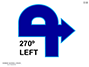 Judge:
Date: dd.mm.yyyy
Rally Obedience Nordic class
1
11
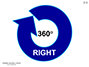 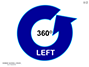 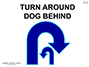 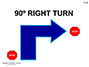 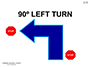 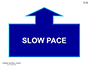 2
12
3
13
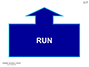 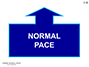 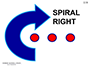 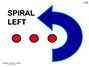 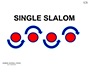 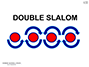 4
14
5
15
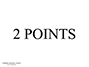 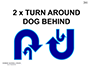 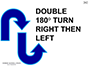 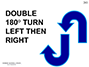 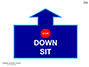 6
16
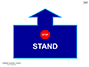 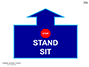 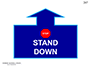 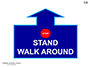 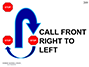 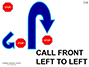 7
17
8
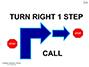 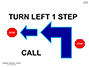 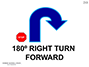 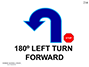 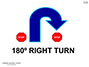 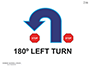 18
9
19
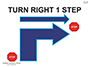 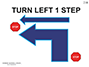 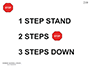 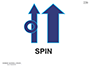 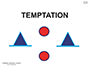 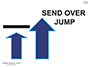 10
20
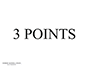 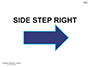 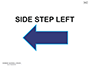 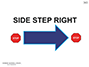 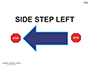 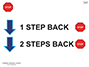 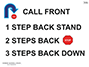 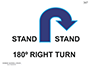 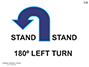 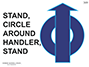 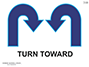 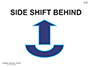 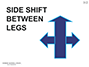 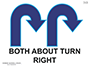 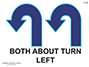 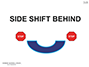 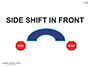 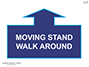 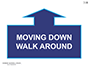 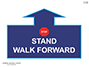 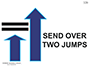 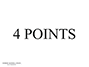 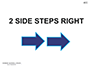 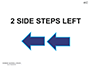 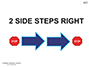 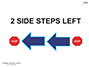 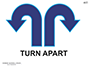 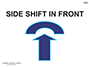 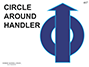 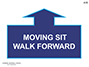 101. STOP
102. STOP - DOWN
103. STOP - DOWN -  SIT
104. STOP – WALK AROUND
105. STOP – DOWN – WALK AROUND
106. RIGHT TURN
107. LEFT TURN
108. ABOUT TURN RIGHT
109. ABOUT TURN LEFT
110.  LOOP RIGHT
111. LOOP LEFT
112. 270 RIGHT
113. 270 LEFT
114. 360 RIGHT
115. 360 LEFT
116. TURN AROUND DOG BEHIND
117. CALL FRONT- STOP - RIGHT TO LEFT
118. CALL FRONT – STOP - LEFT TO LEFT
119. CALL FRONT – STOP - RIGHT TO LEFT - STOP
120. CALL FRONT – STOP - LEFT TO LEFT - STOP
121. STOP - CALL FRONT – STOP - RIGHT TO LEFT - STOP
122. STOP - CALL FRONT – STOP - LEFT TO LEFT - STOP
123. STOP - 1 STEP , STOP - 2 STEPS, STOP - 3 STEPS, STOP
124. STOP - 90 RIGHT TURN - STOP
125. STOP - 90 LEFT TURN - STOP
126. SLOW PACE
127. RUN
128. NORMAL PACE
129. SPIRAL RIGHT
130. SPIRAL LEFT
131. SINGLE SLALOM
132. DOUBLE SLALOM
133. FIGURE 8
201. 2 x TURN AROUND DOG BEHIND
202. STOP - STAND
203. DOWN
204. STOP – RUN FROM SIT
205. STOP – TURN RIGHT 1 STEP – CALL - STOP
206. STOP – TURN LEFT 1 STEP – CALL - STOP
207. STOP – 180 RIGHT TURN - FORWARD
208. STOP – 180 RIGHT TURN - STOP
209. STOP – 180 LEFT TURN - FORWARD
210. STOP - 180 LEFT TURN - STOP
211. STOP – TURN RIGHT 1 STEP - STOP
212. STOP – TURN LEFT 1 STEP - STOP
213. CALL FRONT STOP – 1 STEP BACK STOP – 2 STEPS BACK STOP – 3 STEPS BACK STOP
214. SEND OVER JUMP
301. STOP – STAND - SIT
302. STOP – STAND - DOWN
303. STOP – STAND – WALK AROUND
304. STOP – SIDE STEP RIGHT - STOP
305. STOP – SIDE STEP LEFT - STOP
306. TEMPTATION
307. STOP – 1 STEP STAND – 2 STEPS STOP – 3 STEPS DOWN
308. CALL FRONT STOP – 1 STEP BACK STAND – 2 STEPS BACK STOP – 3 STEPS BACK DOWN
309. SPIN
310. TURN TOWARD
311. SIDE SHIFT BEHIND
312. SIDE SHIFT BETWEEN LEGS
313. BOTH ABOUT TURN RIGHT
314. BOTH ABOUT TURN LEFT
315. STOP – SIDE SHIFT BEHIND - STOP
316. STOP – SIDE SHIFT IN FRONT - STOP
317. MOVING STAND - WALK AROUND
318. MOVING DOWN - WALK AROUND
319. MOVING DOWN - WALK FORWARD
320. STOP – STAND – WALK FORWARD
321. RECALL
322. SEND OVER TWO JUMPS
323. TUNNEL
401. SIDE STEP RIGHT
402. SIDE STEP LEFT
403. TURN APART
404. SIDE SHIFT IN FRONT
405. CIRCLE AROUND HANDLER
406. MOVING SIT - WALK FORWARD
407. STOP - SEND AWAY - STAND
408. CALL FRONT – STAND - BACK AWAY - STAND
409. BACKWARDS 3 STEPS
410. STOP – 1 STEP BACK STOP – 2 STEPS BACK STOP
411. STOP – RECALL OVER JUMP
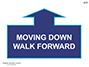 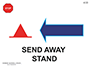 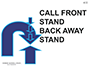 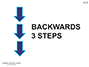 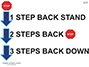 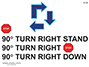 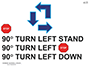 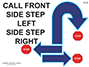 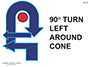 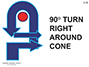 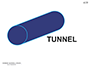 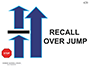 [Speaker Notes: A Start sign
Minimum 5 exercises of value 3
Minimum 7 exercises of value 4
18-20 exercises
A Finish sign]
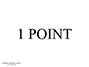 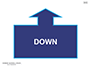 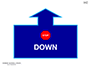 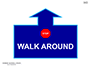 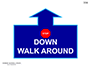 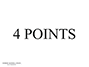 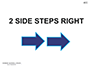 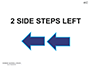 1
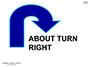 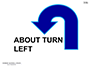 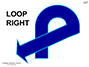 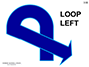 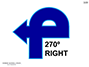 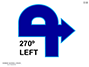 11
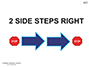 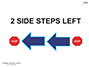 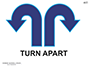 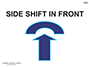 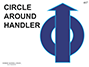 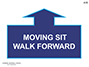 2
12
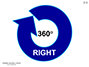 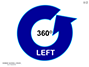 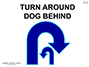 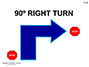 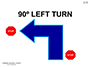 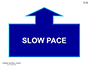 3
13
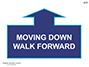 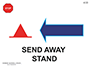 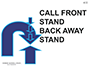 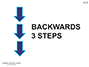 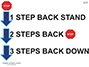 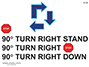 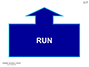 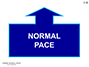 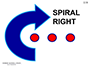 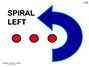 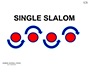 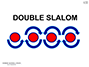 4
14
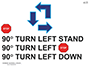 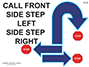 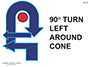 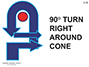 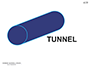 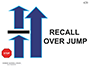 5
15
6
16
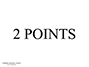 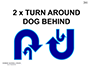 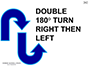 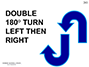 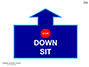 7
17
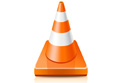 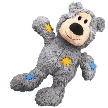 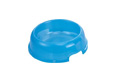 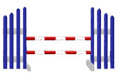 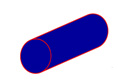 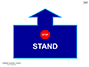 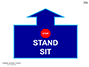 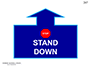 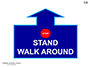 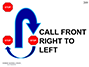 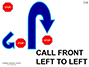 8
18
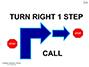 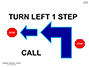 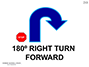 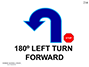 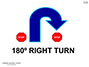 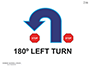 9
19
10
20
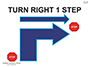 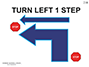 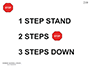 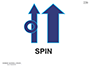 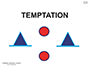 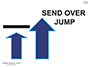 The course must contain:
A Start sign
Minimum 5 exercises of value 3
Minimum 7 exercises of value 4
18-20 exercises
A Finish sign
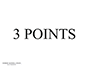 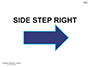 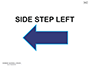 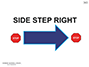 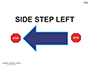 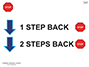 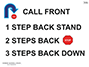 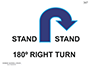 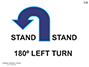 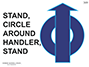 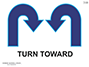 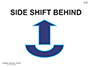 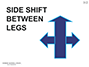 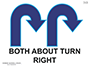 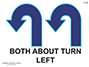 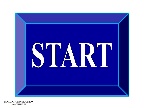 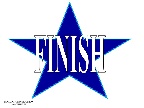 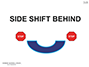 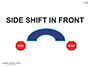 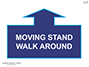 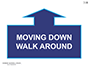 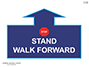 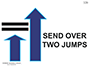